EO Handbook
Progress
S Ward, SIT Chair Team
Agenda Item 2.11
SIT-38 2023, ESA/ESRIN
29th - 30th March 2023
Context
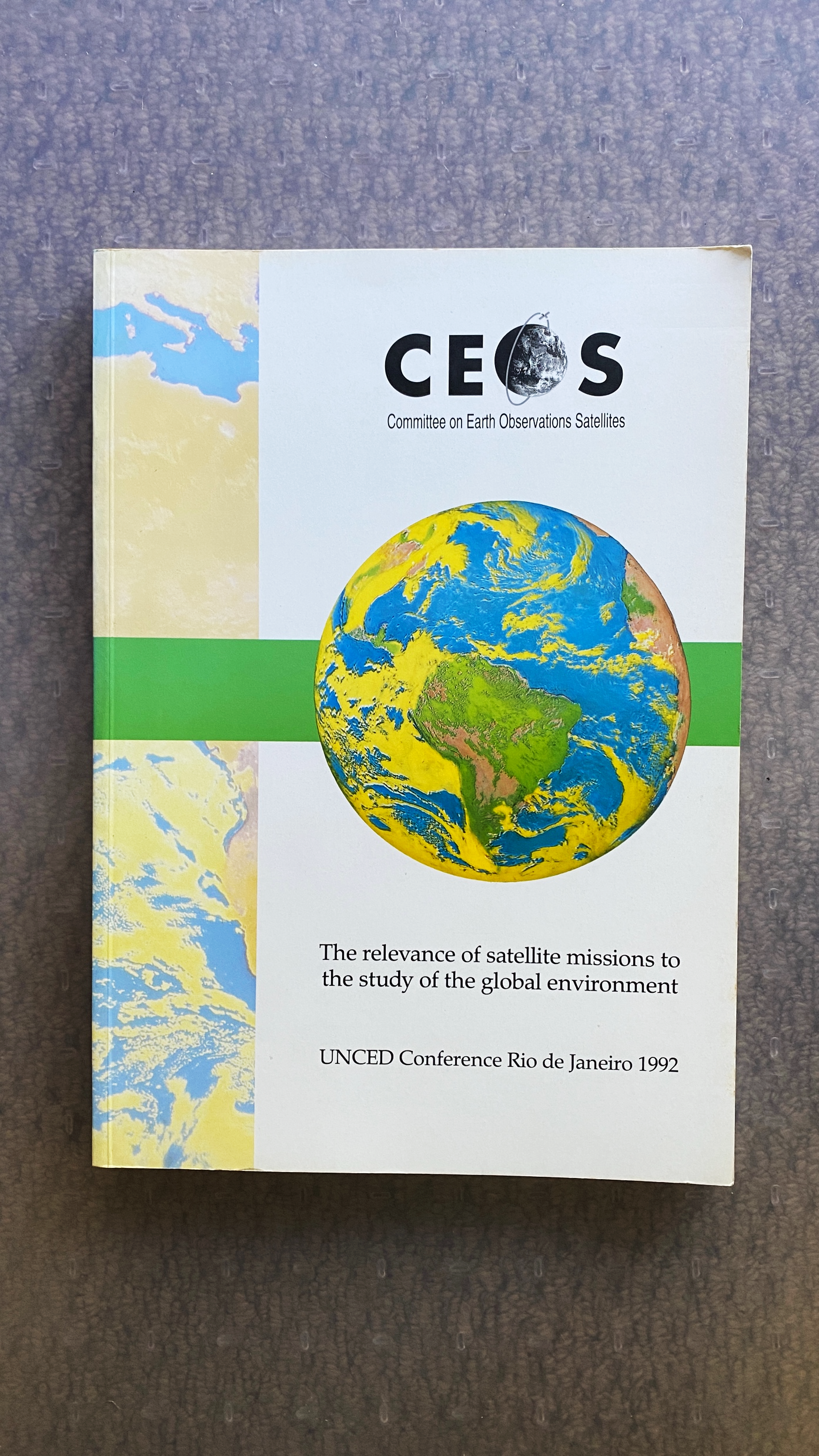 CEOS Earth Observation Handbook has been produced for majorevents related to CEOS priorities since 1992 (Rio Conference)

Promotes the role and importance of satellite EO for the thematic areas, to policy makers, politicians and key users

Powered by the CEOS MIM database

A contribution from ESA to CEOS as permanent CEOS SEC member
Past editions
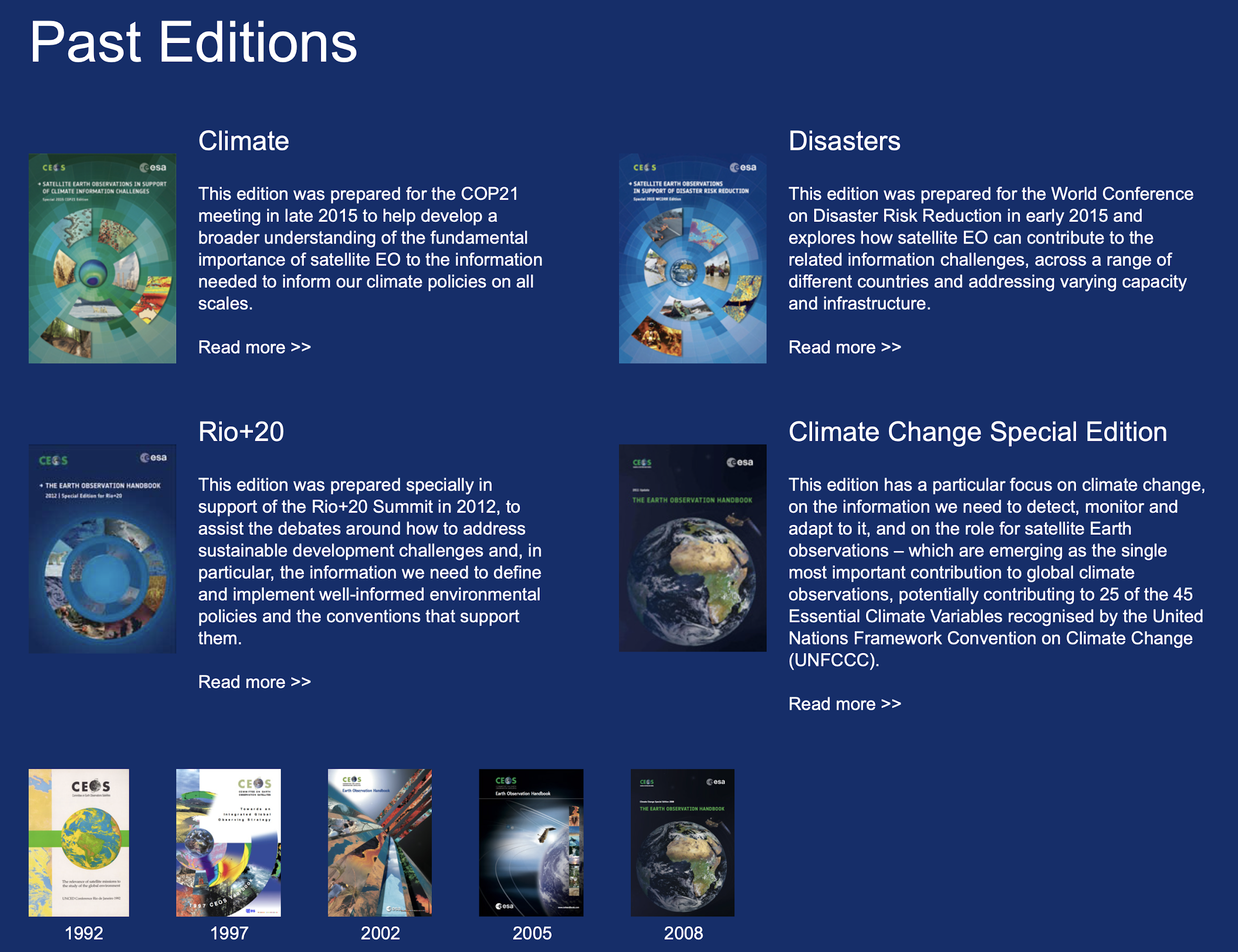 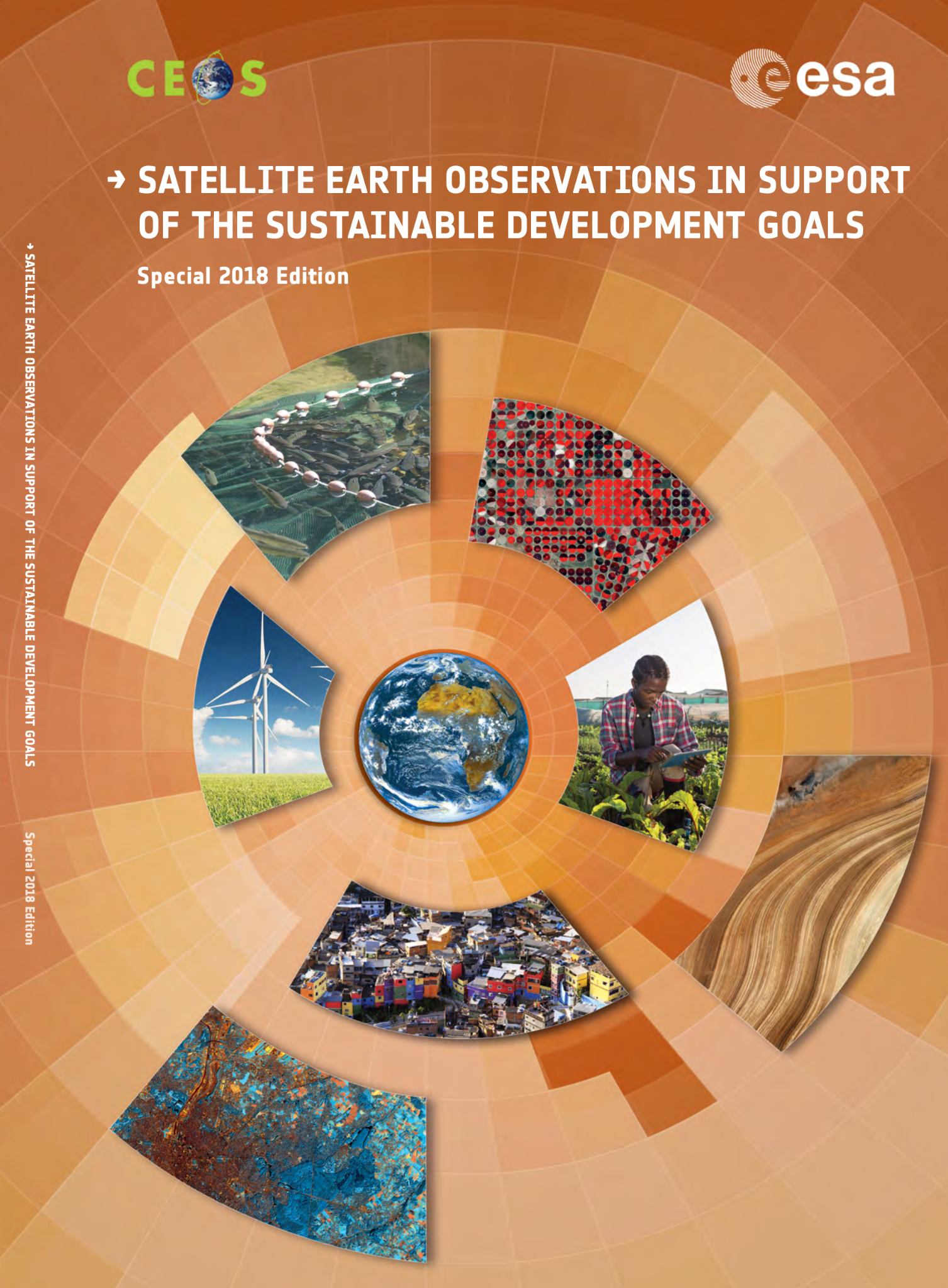 2023 Edition - as previously reported…
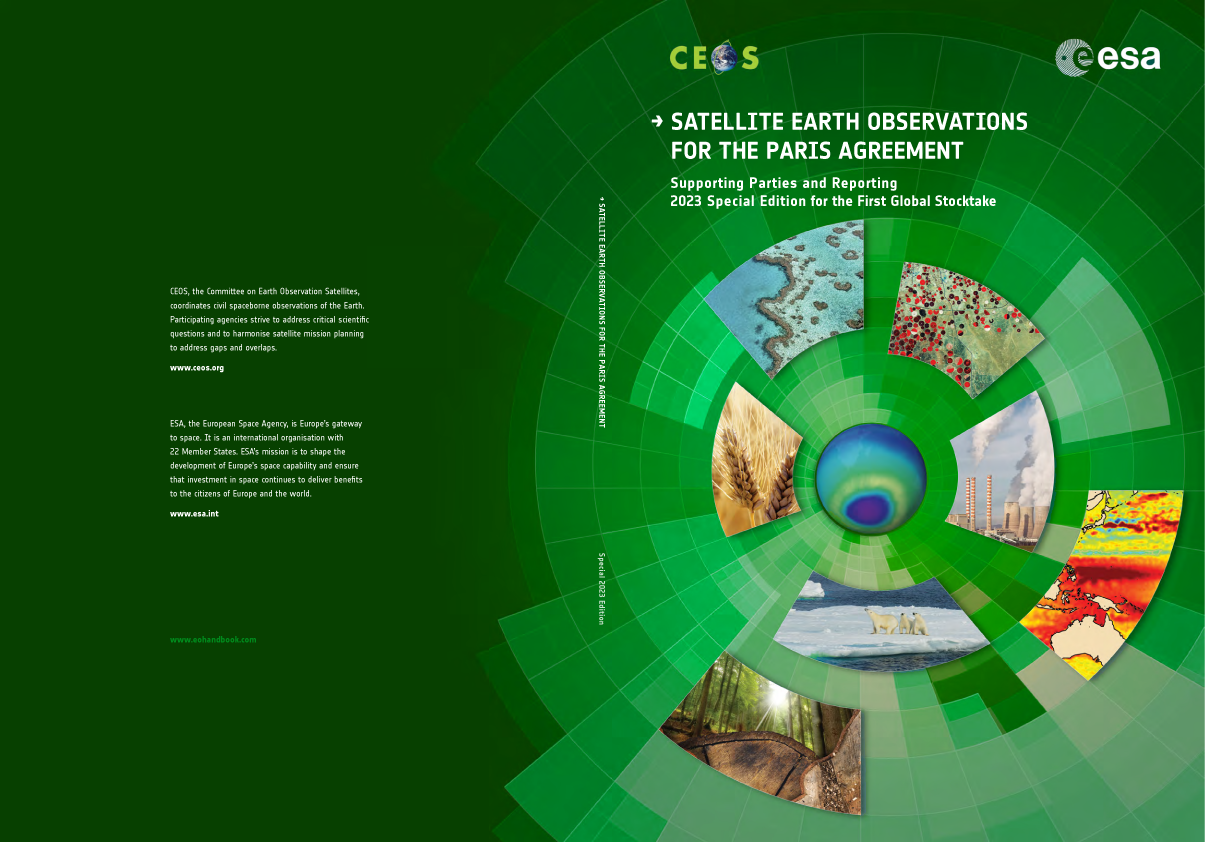 Timed for the 1st Global Stocktake of the UNFCCC Paris Agreement
 A plain language guide as to the importance of satellite Earth observationsfor all stakeholders in the Paris Climate Agreement and Global Stocktake

PDF/Ebook and dynamic website

Seeking UNFCCC SEC Exec Secretary (Simon Stiell) for the foreword
Agreed last week!

GEO working on an EO Task Force for COP28 with UAESA

UNFCCC SEC very helpful and supportive - offering to promote via specialevents around EID/COP
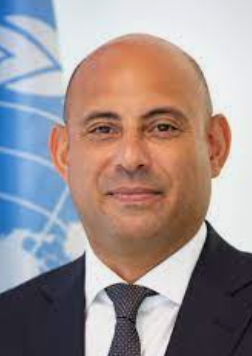 Plain language and practical emphasis
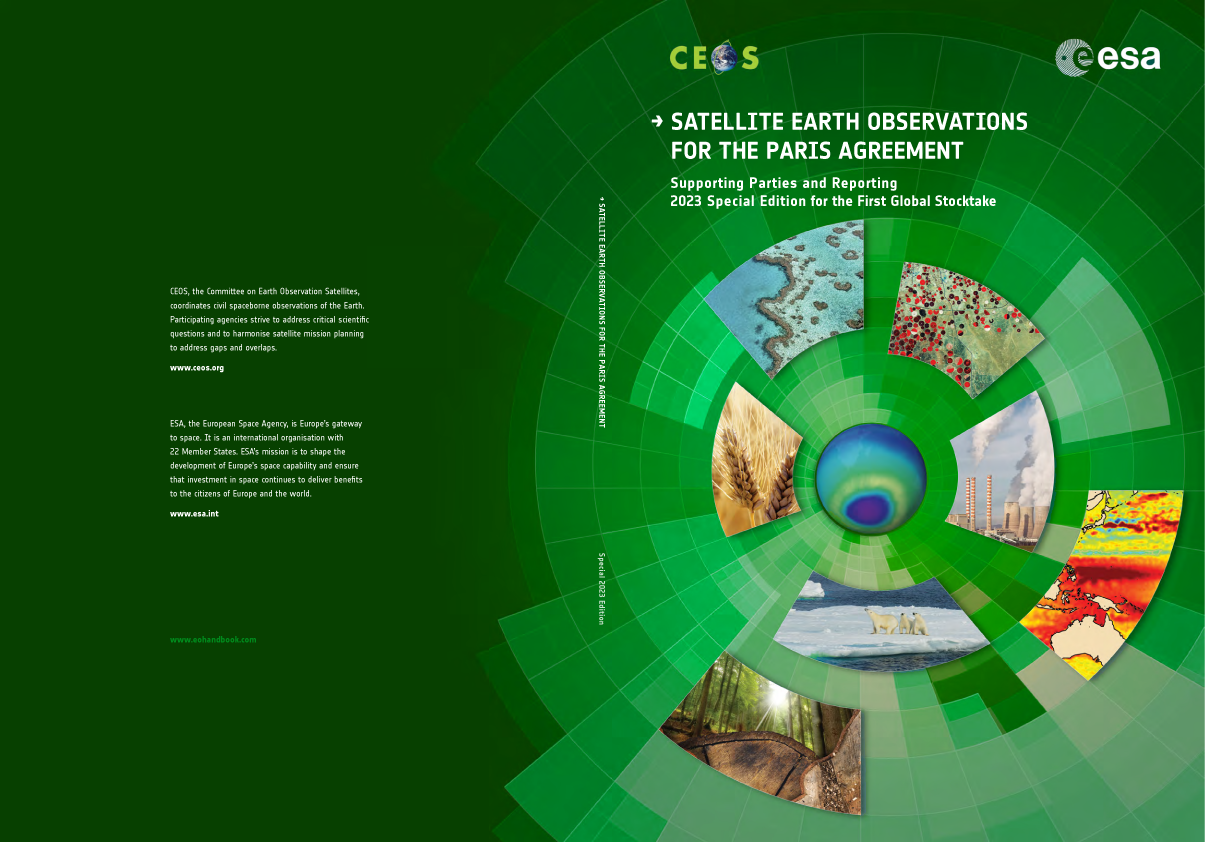 Comprehensive and highly technical references exist
We plan to keep the EOHB shorter and simpler
Part I explains the various ways in which EO data are of value for thedifferent elements of the PA & GST
Part II features case studies and articles from a range of contributorswhich will serve to inspire others on their journey of discovery to makethe most of this data resource and to understand how satellite EO datais a fundamental enable for the PA and GST process.
Thanks in advance to many contributors
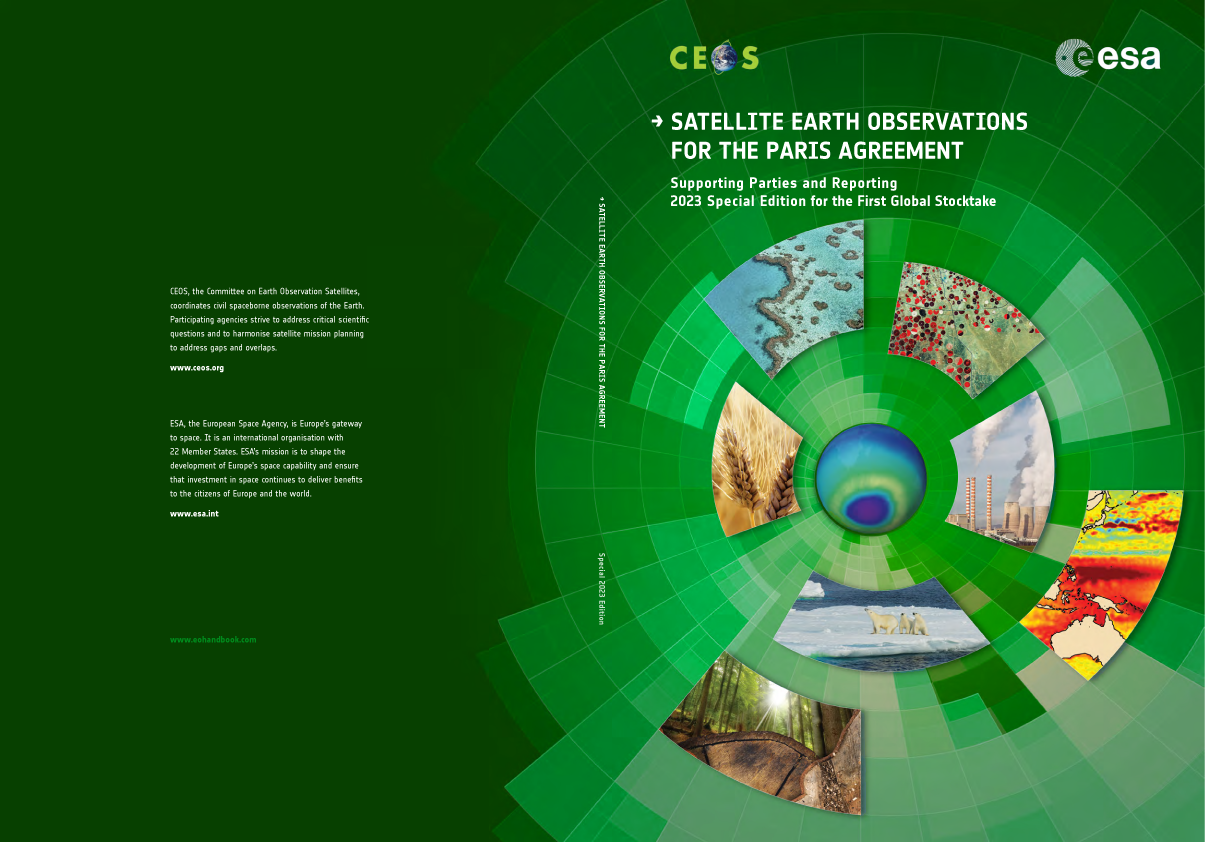 WGClimate - case study (on use cases), ECV inventory etc
GHG task team
AFOLU Roadmap team
GEOGLAM team - on NAP guidance, AMIS, CM4EW
FAO and GFOI colleagues (OpenForis, SEPAL, GFOI tools, GFW..)
IMEO (MARS+)
USGS SilvaCarbon (capacity building, inventory engagement)
EC (CO2MVS)
NASA JPL (GHG Pilot Inventories)
GCP (EO for global assessments and reconciliation)
CEOS SEC (usual review support)
Schedule
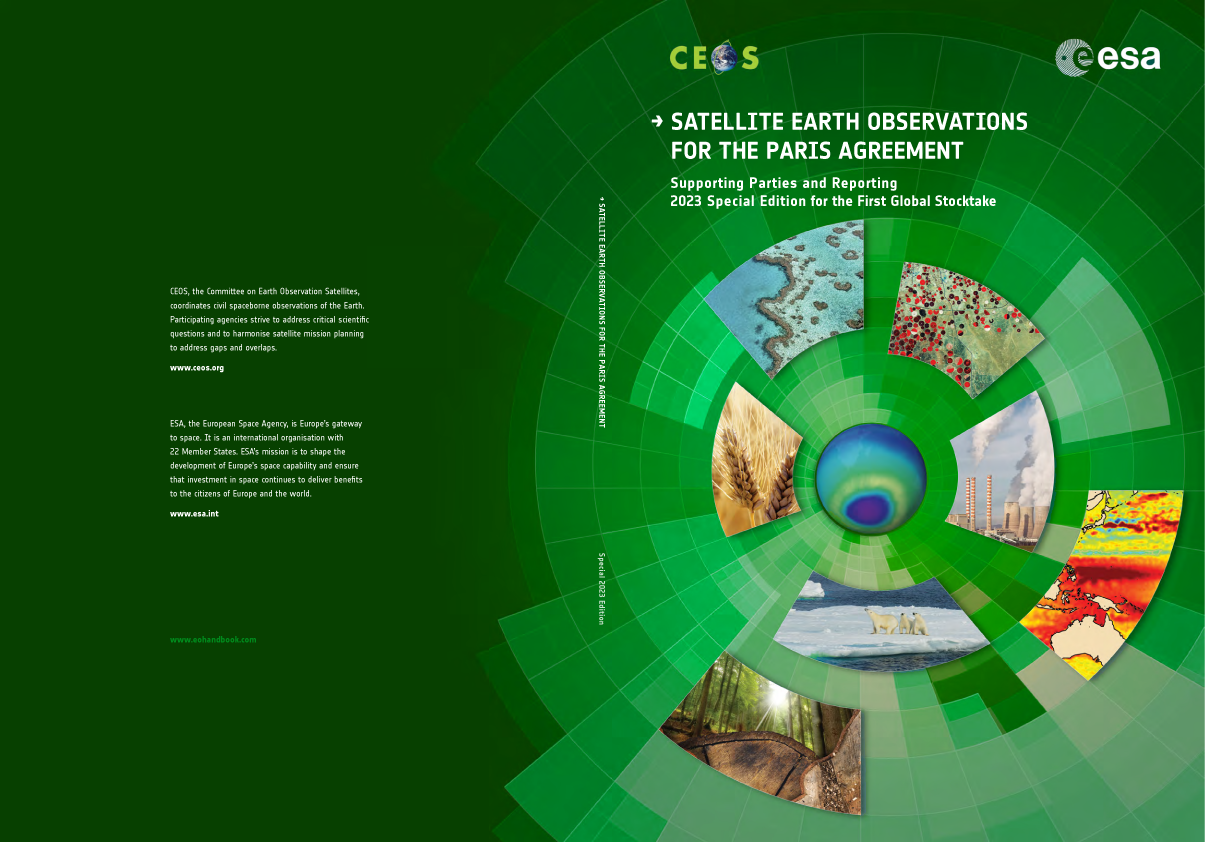 Part I well advanced and plan to share with expert teamsand SEC in months ahead
Part II contributors lined up (thx WGClimate and many others)
Design concepts just starting
Aiming for Q3 (digital only) release in plenty time for EID, COP etc
2023 MIM update can be reflected as required